Vocabulaire 1A
La Nourriture
être au régime
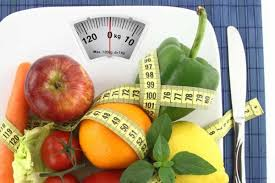 une boîte de conserve
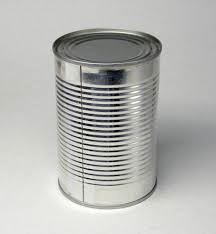 la crème
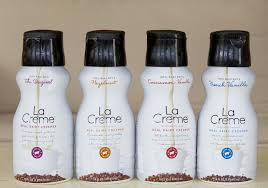 la mayonnaise
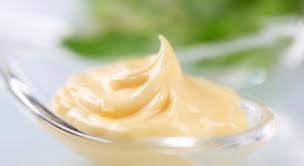 la moutarde
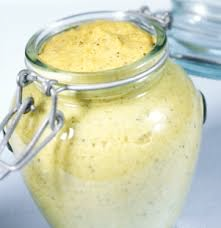 une tranche
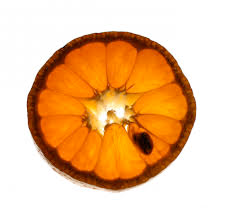 une entrée
`
un hors-d’oeuvre
un plat (principal)
À table!!
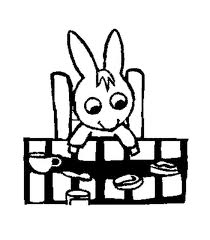 compris
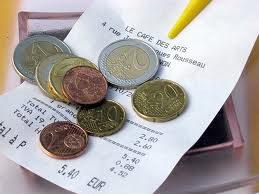 une boucherie
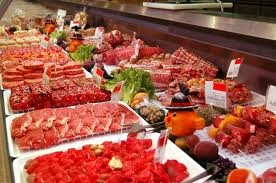 une boulangerie
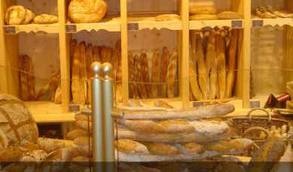 une charcuterie
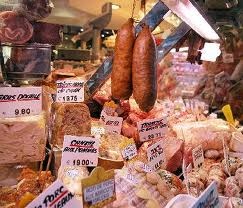 un(e) commerçant
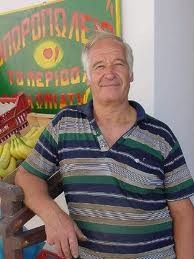 un kilo(gramme)
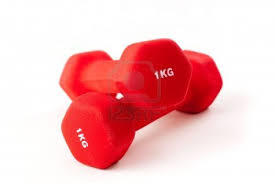 une pâtisserie
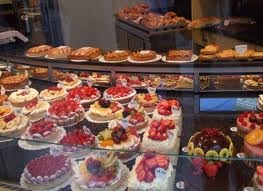 une poissonnerie
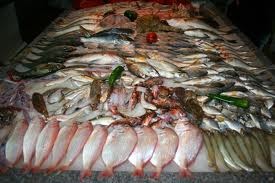